МБОУ ТСОШ№3Алгебра 7 классразработка урока на тему:«Подсчёт вариантов с помощью графов.»
Учитель математики: Долголенко С.Н.


Апрель 2015г.
Брест
Санкт - Петербург
Ростов – на - Дону
Волгоград
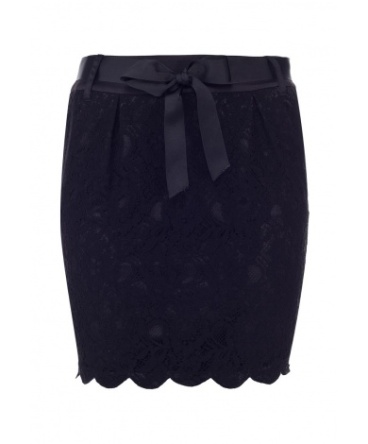 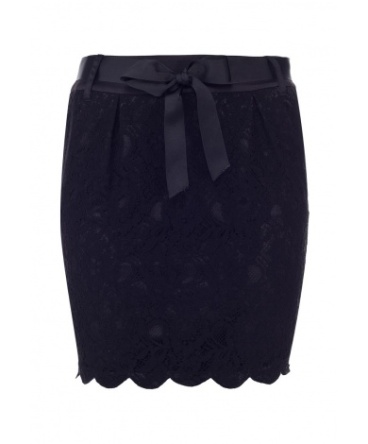 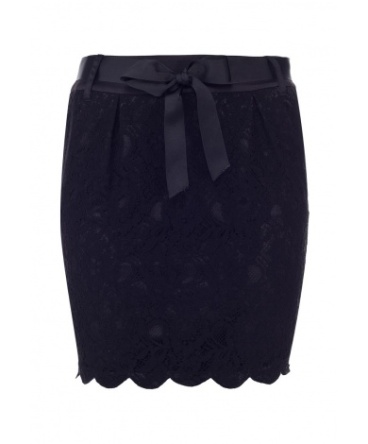 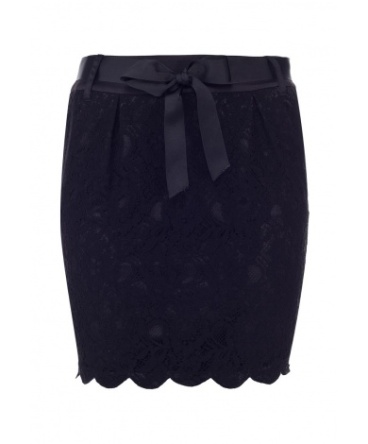 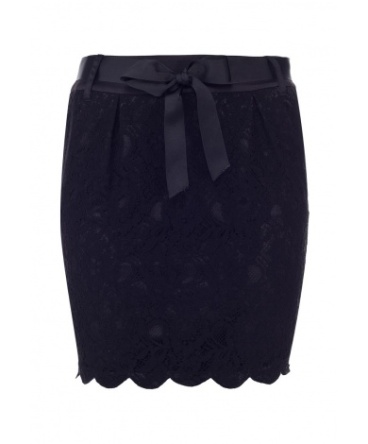 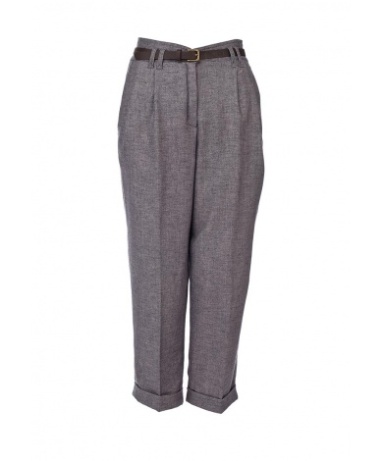 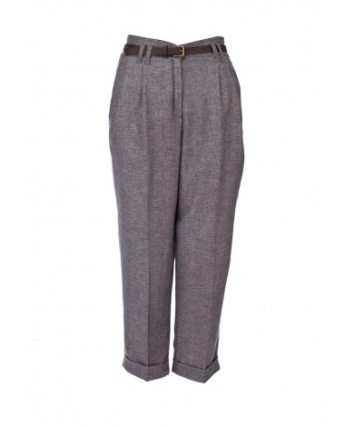 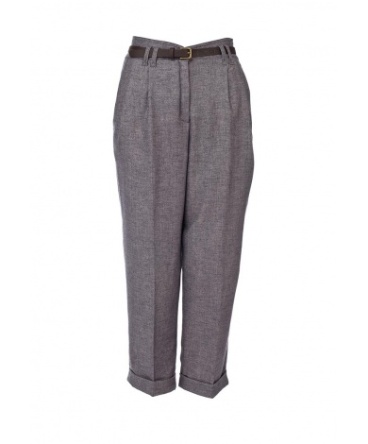 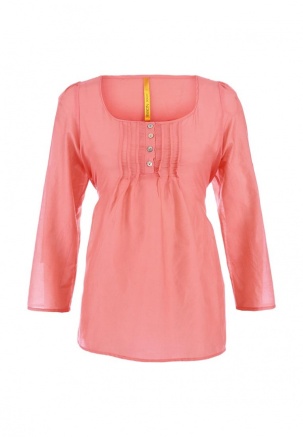 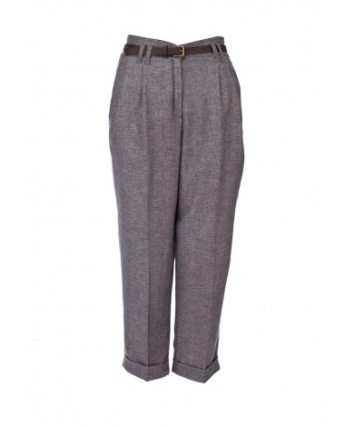 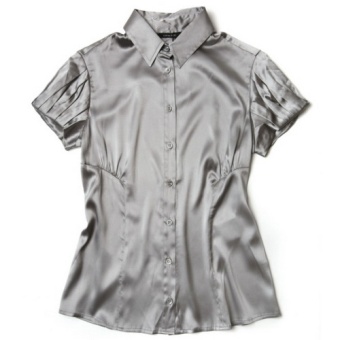 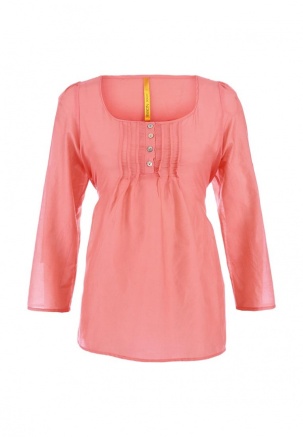 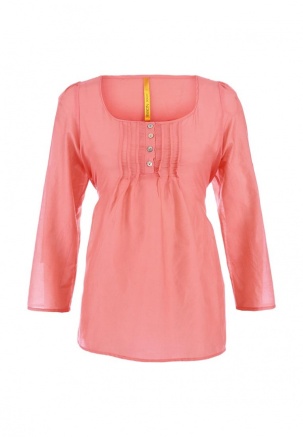 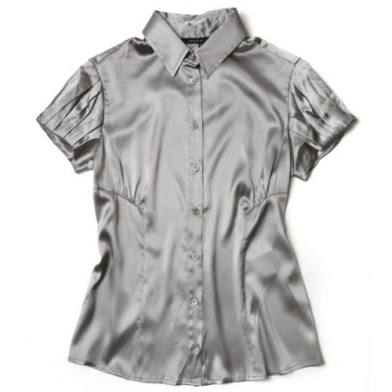 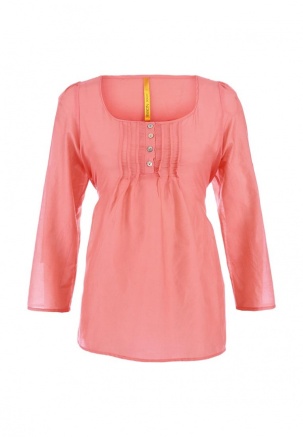 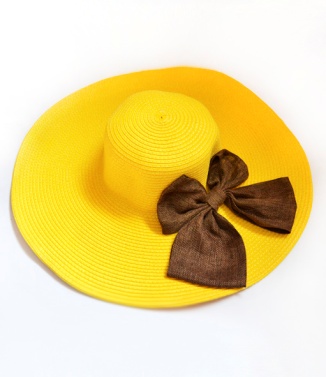 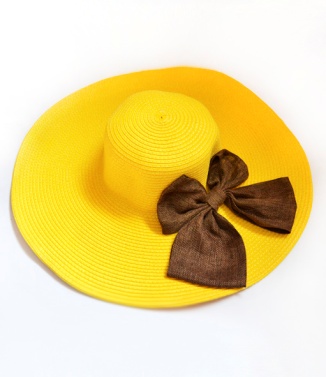 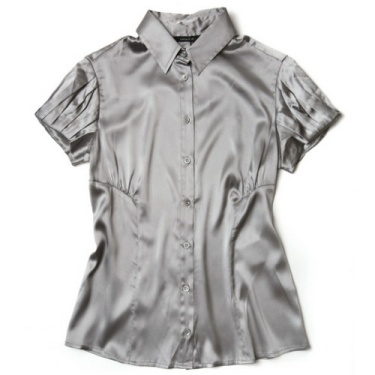 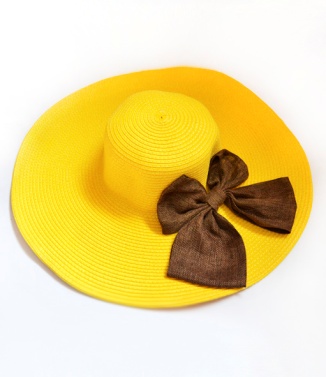 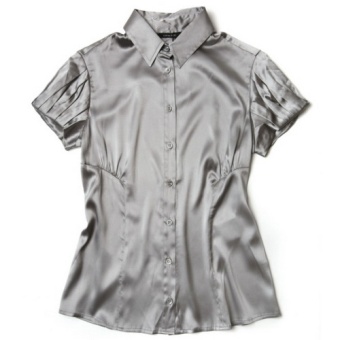 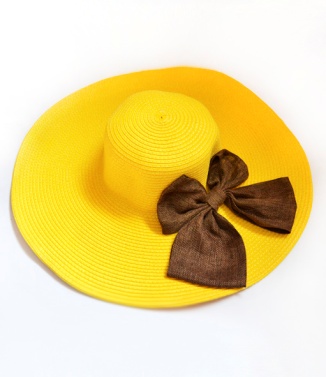 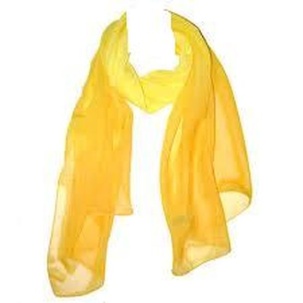 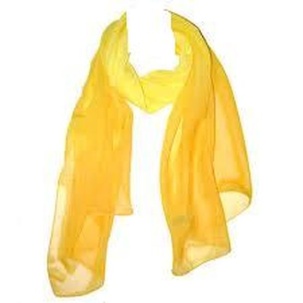 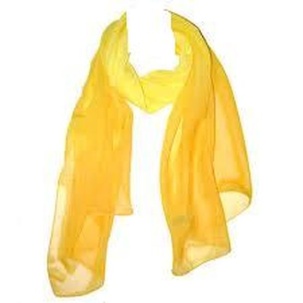 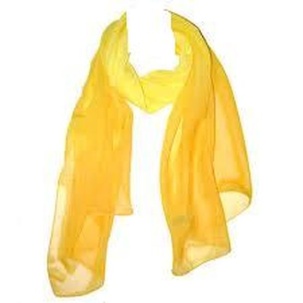 Ю
                                
                                
 
 
 
                                 
                                     
       Бр
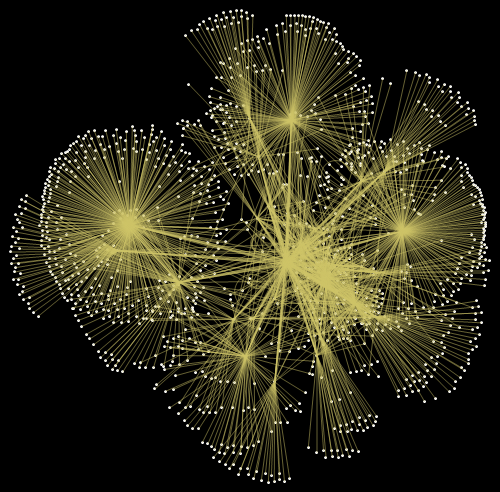 Подсчёт вариантов с помощью графов.
Задача№2 Андрей, Борис, Виктор и Григорий играли в шахматы. Каждый сыграл с каждым по одной партии.Сколько партий было сыграно?
На пришкольном участке растут 8 деревьев: яблоня, тополь, береза, рябина, дуб, клен, лиственница и сосна. Рябина выше лиственницы, яблоня выше клена, дуб ниже березы, но выше сосны, сосна выше рябины, береза ниже тополя, а лиственница выше яблони. Расположите деревья от самого низкого к самому высокому.
Задача 4.У Наташи есть 2 конверта: обычный и авиа, и 3 марки: прямоугольная, квадратная и треугольная. Сколькими способами Наташа может выбрать конверт и марку, чтобы отправить письмо?
ПП
П
Задача 5Между населенными пунктами А,В,С,D,Е построены дороги. Нужно определить длину кратчайшего пути между пунктами А и Е. Передвигаться можно только по дорогам, протяженность которых указана в таблице.
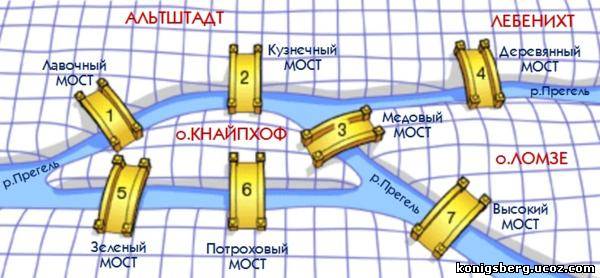 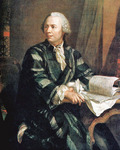 1736 год,  г.Кёнигсберг. Через город протекает река Прегеля. В городе - семь мостов, расположенных так, как показано на рисунке выше. С давних времен жители Кенигсберга бились над загадкой: можно ли пройти по всем мостам, пройдя по каждому только один раз? Эту задачу решали и теоретически, на бумаге, и на практике, на прогулках - проходя по этим самым мостам. Никому не удавалось доказать, что это неосуществимо, но и совершить такую «загадочную» прогулку по мостам никто не мог.
Виды графов:1. Ориентированный граф (кратко орграф) — рёбрам которого присвоено направление. 2. Неориентированный граф -  в котором нет направления линий.3. Взвешенный граф – дуги или ребра имеют вес (дополнительная информация).
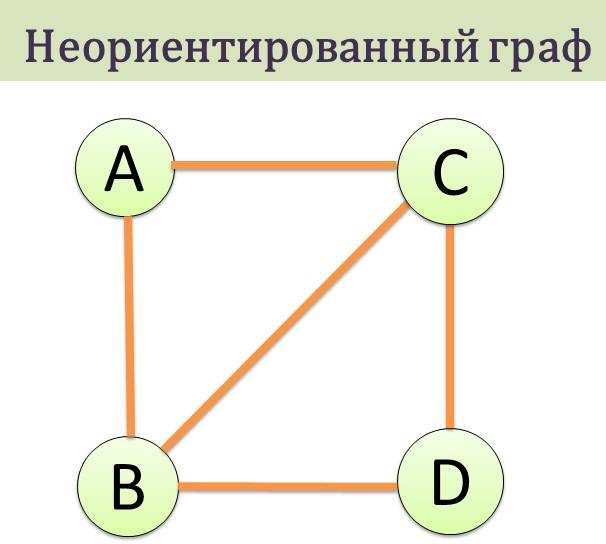 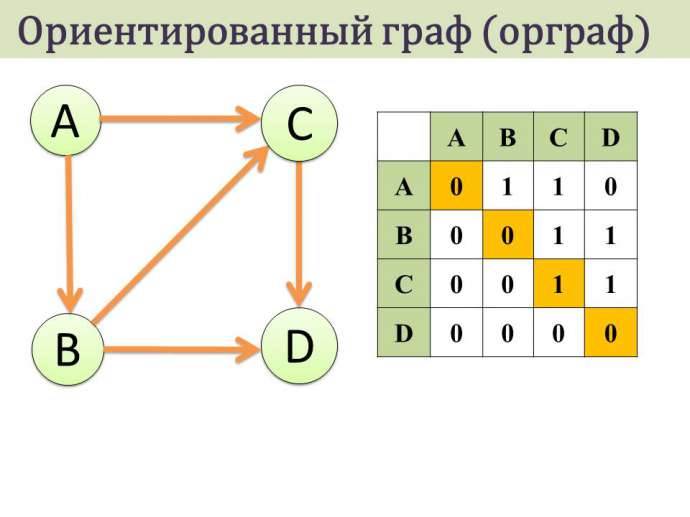 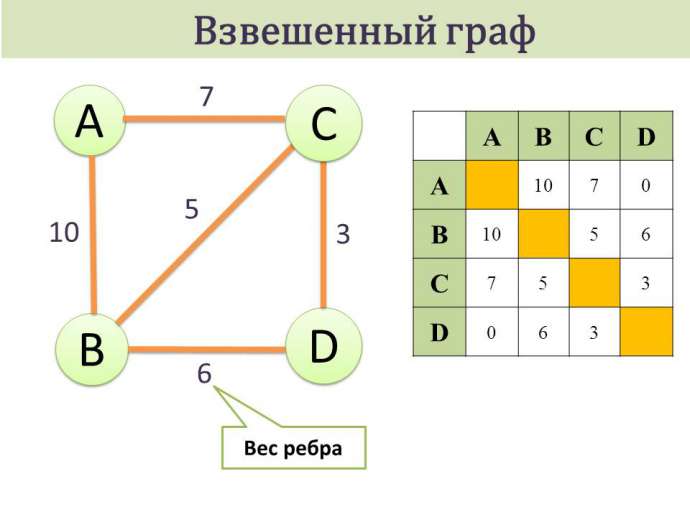 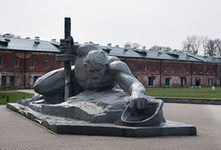 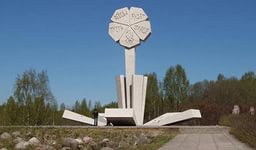 Брест
Санкт - Петербург
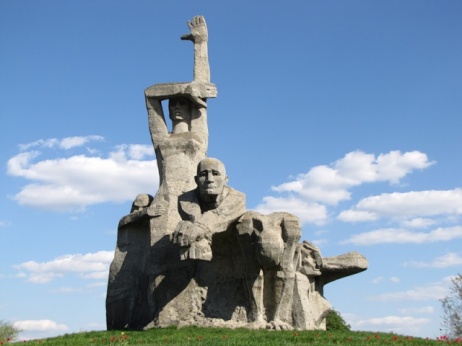 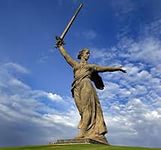 Ростов – на - Дону
Волгоград
Спасибо за внимание!
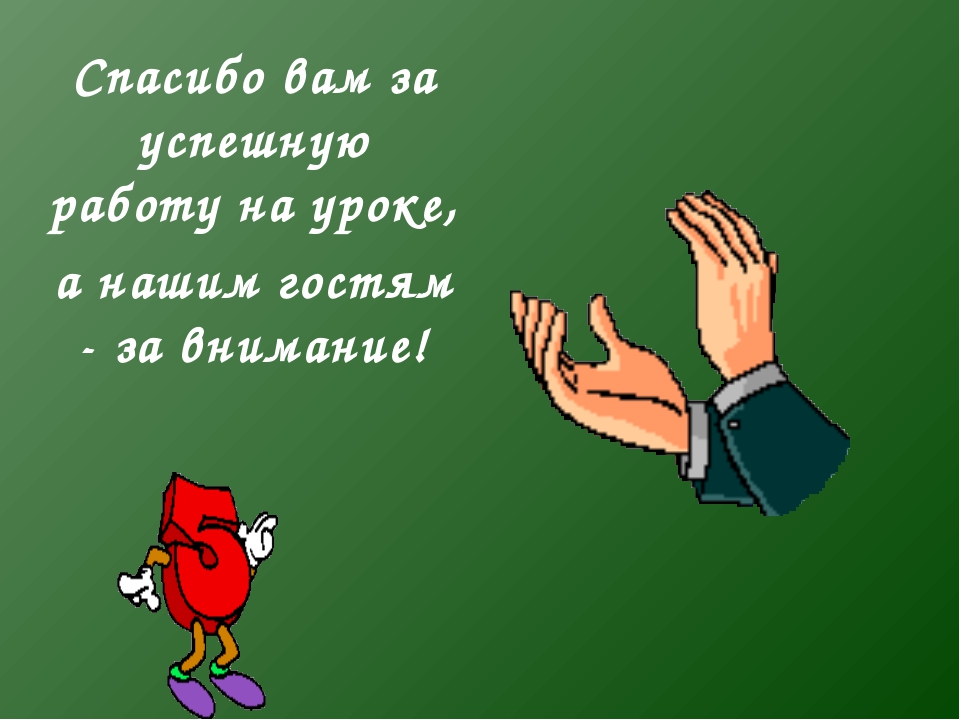